DEKRETOA   (12/2009)
    ETA IZAN DITUEN ALDAKETAK
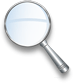 Itziar Blazquez
Ainhoa Fdez.  de Arroiabe
Iosu Elorza
Maite Osa
AURKIBIDEA
1-Dekretuaren ibilbidea Cmap batean.
2-Dekretua 12/2009 definizioa.
3-HHko curriculuma,power point batean, cmapen sartuta  interneten)
4-HHko etaparen eskema.
           a)Esperientzia eremuak (norberaren ezaguera
              pertsonala/ingurumenaren ezaguera/Hizkuntzak.
              -Sarrera, helburuak, edukiak, ebaluazio irizpideak.         
           B)7 printzipio metodologikoak. 
5-Dekretuan (curriculumean) izan diren aldaketak.
6-Dekretuaren  glosarioa.
7-Bibliografia.
1-Dekretuaren ibilbidea Cmap batean.
1- DEKRETUA (12-2009)
DEKRETUA:
    EAEan  ezartzen da eta hezkuntza oinarriak finkatzen dituen arau multzo bat da.  HH-ri egokitua dago.
    Dokumentu honetan helburuak, antolamendua, curriculuma, ea, lantzen dira.
3-HHko curriculuma cmap batean (interneten)
CURRICULUMAREN POWER POINTA (INTERNETEN, CMAP BATEAN DAGO).
4-HHko etaparen eskemaEsperientzia eremuak  norberen ezaguera pertsonala(sarrera, helburuak, ebaluazioa irizpideak).
NORBERAREN EZAGUERA ETA AUTONOMIA PERTSONALA (sarrera)
        Esperientzia eremu honek, haurrak, hezkun­tzako esku-hartzearen laguntzarekin eta pixkanaka, bere buruari buruz barneratzen duen ezagutza guztia biltzen du. Ezagu­tza horrek lagundu egingo dio haurrari bere nortasuna sendotzeko prozesuan, eta erabateko mendetasuna iza­tetik nahikoa autonomia izatera eramango duen bideko ibilbidean.
4-HHko etaparen eskemaEsperientzia eremuak  norberen ezaguera pertsonala(sarrera, helburuak, ebaluazioa irizpideak).
NORBERAREN EZAGUERA ETA AUTONOMIA PERTSONALA (helburua) 

-Haurrak bere burua ezagutzea, autonomia pertsonaleko sentimenduak gara ditzan.
-Gorputza kontrolatzen ikastea: mugimendu koordinazioa.
-Beharrak, sentimenduak, emozioak … identifikatzea.
-Lan errazak modu autonomoan egiteko gai izatea.
-Estrategiak garatzea oinarrizko beharrak geroz eta modu autonomoagoan bete ditzan.
….
4-HHko etaparen eskemaEsperientzia eremuak  norberen ezaguera pertsonala(sarrera, helburuak, ebaluazioa irizpideak).
NORBERAREN EZAGUERA ETA AUTONOMIA PERTSONALA (ebaluazioa)

Haur Hezkuntzako etaparako ebaluazio-irizpideak, oro har, behatu eta neur daitezkeen jokabideei buruzko adierazleetan zehazten dira.

 Norberaren ezaguera eta autonomia pertsonalean nola ebaluatzen da?
 Norberaren gorputz-eskemaren gero eta ezagutza doituagoa erakutsiz;
 mugimen- eta manipulazio-trebetasunak hobetu dituela azalduz; jolasetan
 parte hartuz, sentimenduak eta emo­zioak gero eta hobeto erregulatuz;
 aurrera egitea oinarrizko beharrak modu autonomoan betez, eta
 norberaren buruaren ongizateare­kiko eta zaintzarekiko interesa eta
 ekimena erakutsiz; eta amaitzeko, gero eta autonomia handiagoz,
 egunerokotasu­nari loturiko arazo errazak ebatziz.
4-HHko etaparen eskemaEsperientzia eremuak  ingurumenaren ezaguera(sarrera, helburuak, ebaluazioa irizpideak).
INGURUAREN EZAGUERA (sarrera)

    Esperientzia-eremu hau ingurune naturala, fisikoa eta soziala osatzen duten testuinguruen gaineko eza­guera gero eta doituagoa eraikitzeari dagokio. Ezaguera horrek berekin dakar errealitatearen adierazpen zehatza egitea, ingurunearen zati garen sentimendua garatzea eta ingurunea osatzen duten elementuak errespetatzea, eta haiekiko interesa izatea eta behar bezala balioestea.
4-HHko etaparen eskemaEsperientzia eremuak  ingurumenaren ezaguera(sarrera, helburuak, ebaluazioa irizpideak).
IGURUMENAREN EZAGUERA (helburua)

-Ingurune fisikoa, naturala eta soziala modu aktiboan esploratzea.
-Portaera sozialeko oinarrizko arauak barneratzea.
- Naturako animaliak, landareak, elementuak eta fenomenoak aztertzea.
-Inguruko jai, tradizio eta ohituren berri izatea.
- ….
4-HHko etaparen eskemaEsperientzia eremuak  ingurumenaren ezaguera(sarrera, helburuak, ebaluazioa irizpideak).
INGURUNEAREN EZAGUERA

   Haur Hezkuntzako etaparako ebaluazio-irizpideak, oro har, behatu eta neur daitezkeen jokabideei buruzko adierazleetan zehazten dira.

      Ingurunearen ezaguera nola ebaluatzen da? Ingurunea ezagutzeko jakin-mina erakutsiz, bertako elementuen behaketaren, manipulazioaren eta miaketaren bitartez; normalean ibiltzen den eremuetan orientatuz eta kokatuz, oinarrizko espazio-nozioak behar bezala erabiliz; eguneroko jarduerek eta gizarteko gertakizun garrantzitsuenak denboran duten segida identifikatuz eta aurrez adieraziz; ingurune naturala ezagutzeko jakin-mina adi­eraziz, eta ingurune naturaleko elementuen arteko elkar mendekotasun harremanak ezartzen hasiz; eta azkenik,  gizarte-ingurunea ezagutzeko jakin-mina era­kutsiz, eta, horretarako, erreferentziazko gizarte-taldee­tan modu aktiboan parte hartu behar dute.
4-HHko etaparen eskemaEsperientzia eremuak  ingurumenaren ezaguera(sarrera, helburuak, ebaluazioa irizpideak).
HIZKUNTZAK: KOMUNIKAZIOA ETA ADIERAZPENA(sarrera) 

    Eremu honek banakoaren eta ingurunearen arteko harremanak zabaltzen laguntzea du xede. Hizkuntzak barneko munduaren eta kanpokoaren arteko lotura dira, tresna egokia baitira errealitatea adierazteko, norberaren jokabidea arautzeko, harremanetarako, eta pentsamenduak, sentimenduak, bizipenak eta abar adi­erazteko.
4-HHko etaparen eskemaEsperientzia eremuak  ingurumenaren ezaguera(sarrera, helburuak, ebaluazioa irizpideak).
HIZKUNTZAK: KOMUNIKAZIOA ETA ADIERAZPENA (helburua)
-Komunikazioa eta adierazpena lantzea.
-Gorputz, plastika, musika eta teknologia hizkuntzekin saiakuntzak egitea.
-Hizkuntza sentimenduak adierazteko tresna bezala erabiltzea.
-Beste haurren eta helduen mezuak ulertzea.
-Komunikazioaren aldeko jarrera erakustea.
-Kultura-tradizio desberdineko zenbait literatura testu ulertzea.
-Atzerriko hizkuntza bat ahoz erabiltzen hastea.
-….
4-HHko etaparen eskemaEsperientzia eremuak  ingurumenaren ezaguera(sarrera, helburuak, ebaluazioa irizpideak).
HIZKUNTZAK: KOMUNIKAZIOA ETA ADIERAZPENA (EBALUAZIOA)


 Haur Hezkuntzako etaparako ebaluazio-irizpideak, oro har, behatu eta neur daitezkeen jokabideei buruzko adierazleetan zehazten dira.

        Komunikazioa eta adierazpena nola ebaluatzen da? Komunikazio-egoeretan parte hartuz elkarriz­keten bitartez, txanda-sistemaren bitartez eta harreman sozialeko jolasen bitartez; parekoekiko eta helduekiko harremanetan, ko­munikazio-asmoak kontuan izanik ahozko hizkera erabiliz, eta arretazko eta errespetuzko jarrera erakutsiz; ikasgelan proposatzen diren irakurketa- eta idaz­keta-egoeretan interesa izanez eta parte hartuz, eta testu idatziak erabiltzen, haien helburuak ulertzen eta kode idatziaren zenbait ezaugarri ezagutzen hasiz; eta amaitzeko, arte-, teknologia- eta ikus-entzunezko hizkun­tzetako berezko bitartekoak, materiala eta teknikak erabiliz adierazten jakinez eta komunikatuz, eta bali­abide horien aukerak aztertzeko, horien ekoizpenekin gozatzeko eta ingurukoekin esperientzia estetikoak eta komunikaziozkoak izateko interesa erakutsiz.
4-HHko etaparen eskemab)  printzipio metodologikoakORIENTABIDE METODOLOGIKOAK ETA EBALUAZIORAKO ORIENTABIDEAK Ikasleengan ikaskuntza esanguratsuak sustatuko dituzten irakaskuntza-prozesuak hezkuntza xedeak eta helburuetan ezarritako gaitasunak garatzea izango dira irakasle talde bitzaren erreferenteak. Irakasle taldeak erabaki beharko du ikasketa prozesuan esku hartzen duten aldagaiak, eta hobekien erantzungo dieten jardute didaktikoak aukeratu beharko dituzte. Haurrak adin horietan nolakoak diren eta nola ikasten duten ikusita esku-hartze egoki bat emateko honako printzipio metodologikoak izan beharko dute erreferentzi bezala:
4-HHko etaparen eskemab)  printzipio metodologikoak
Aniztasunaren trataera.

Aniztasunari erantzutea haur bakoitzaren motibazioei, beharrei, interesei eta ezaguera-estiloari egokitutako erantzuna eskaintzea da. 
 
Irakasleak haurren alde pertsonalak kontutan hartu eta errespetatu egin behar dute, horretarako zenbait programazio eta proposamenak  izan beharko dute, irakaskuntza-prozesua ikasle bakoitzaren behar pertsonaletara egokitzeko aukera emanez.
 
Haurraren parte-hartze aktiboaren alde egin behar dute hainbat jatorri geografiko eta kulturaletako haurren integrazio-prozesua errazteko. Horrela, talde bakoitzak dakartzan balio positiboen trukaketa izango da nagusi.
 
Arreta berezia jarriko zaio hezkuntza-premia bereziak dituzten haurrei, behar horiek garaiz antzemateko eta arreta goiztiarra emateko, gizarte zerbitzu, hezkuntzako eta osasun profesionalekin koordinatuta.
 
Ikusmolde globala hezkuntzako etapa honetako alderdirik nabarmenena da. Haurrak modu globalean adierazten dituzte gauzak, izaten dituzte harremanak eta ikasten dute. Horregatik, haurraren izaeraren alderdi afektibo-emozionala, zentzu-mugimenezkoa, harremanetarako eta sozial eta kognitibo-hizkuntzazkoa sakon loturik daude eta ezin direa bereizi. Guzti honek esan nahi du, globala izatearen printzipioak ikaskuntza hainbat loturaren emaitza dela, hau da, ikaskuntza berrien eta ikasitakoaren artean egiten duten  harremanaren emaitza dela.
 
Ikaskuntza egoeretan haurraren interesak izan behar dute abiapuntu eta interes horiek identifikatzeko zenbait estrategia erabili behar dira: jolasak eta haurren jarduerak aztertu, identifikatu …
ZER DA?
ZERGATIK?
 Haurrek hautatzeko aukera
Haurraren beharrak hobeto asetu
Funtzio ezberdinak bete 
Aniztasuna = Aberastasuna
4-HHko etaparen eskemab)  printzipio metodologikoak
Ikaskuntza esanguratsua.

Harrek modu esanguratsuan ikasteko aukera izan dezaten, Haur Eskolak haurraren bizitzan garrantzi handia eta zentzu afektiboa duten esperientziak eta jarduerak sustatu behar ditu. Haur Eskolan esperientziak elkarrekin trukatzen dira, bizi eta gozatu egiten da, ikasi eta ulertu egiten dira, betiere haurrentzat zentzua eta esanahia badute.
 
Jolasa eta haurren jarduera. HH, ekintza da garapena eta ikaskuntza-prozesuaren ardatza eta eragile nagusia. Ekintza eta esperimentaziotik abiatuz, haurrak bere nortasuna eta mundua eratzen du eta ekintzarako eta interpretaziorako bere eskemak egiten ditu. Horregatik, etapa honetan, jolasa ikasteko tresna pribilegiatuak da eta jarduera nagusia izan behar da. 
 
Horrez gain, ekintza bakoitzak eragiten duen asebetetzeak haurrari berriz egitera bultzatzen du eta parte-hartze honek bere eskema kognitiboa finkatzeko aukera ematen dio, mugimendu garapena bultzatuz eta gorputzaren kontrola handituz.
4-HHko etaparen eskemab)  printzipio metodologikoak
Eskola giroa: ongizate, afektu eta estimulu eremua.

Afektua jasotzeko beharra lehen mailako beharra da. HH harremana egonkorra eta jarraitua izan behar da. Harreman horiek ongizate, konfiantza eta segurtasuna eragiten die haurrei atxikimendu-irudiak ezarriz.
 
Atxikimendu-irudiek eragin erabakigarria duten haurraren garapen sozialean. Haurrak  ingurukoekin komunikatzen eta bere jokabideak kontrolatzen ikasten du, oso kontutan hartu behar den alderdia Haur Eskoletako egokitzapen aldietan.
 
Horregatik, Haur Eskolako irakasle-taldearen eginkizun garrantzitsuenerakoa bat konfiantzazko eta segurtasunezko giroa sortze da, haurra giro horretan babestua eta onartua sentitu dadin. Honek haurrari aukera ematen dio bere buruan konfiantza sortzeko, ingurune berria arin ezagutzeko eta erronkei aurre egiteko.
4-HHko etaparen eskemab)  printzipio metodologikoak
Eremuen, denboraren eta baliabide materialen antolaketa.

Haurrek HH etapan erritmo, interes eta behar desberdinak dituzte Desberdintasun horiek errespetatu eta kontutan hartu behar dira:
Ikasgelako espazioaren eta denboraren antolakuntza planifikatzeko
Eskolaren plangintza egiteko
 
Espazio eta denbora planifikatzeko orduan kontutan izan behar dira: 
hezitzaileak taldearen begi-ikuspegi osoa izan behar duela 
haurrak erraz ikusi behar duela haurra. kontutan izan behar du 
 
Baliabide materialak estimulu ugariko giroa ekarri behar diote hezkuntza-prozesuari, harremanak erraztuz, jakin-mina suspertuz, hau da, haurraren garapen aukerak handituz.
 
Material hauek ez dute estereotipatuak izan behar, ez eta sexista. Kultur desberdinetako haurren arteko bizikidetza sustatuko duten material didaktikoak aukeratuko dira.
4-HHko etaparen eskemab)  printzipio metodologikoak
Hau Hezkuntza ikastetxea: bizikidetzarako tokia.

HH ikastetxeak haurra beste haurrekin elkartzeak  garapenerako esperientzia-iturri ezin aberatsagoa ematen dio.
 
Arauak eta  mugek ikasgelako harreman-giroari segurtasuna ematen eta autonomia garatzen lagundu behar du. Arauak argiak, malguak, egoerari egokituak, afektuzko giroan biziak eta gero eta bateratuagoak eta landuagoak izan behar dute.
 
Hezitzaile-taldeak haurraren irakatsi-ikasteko prozesuari lagundu egin behar dio, hura sendotuz.
4-HHko etaparen eskemab)  printzipio metodologikoak
Haur Hezkuntza: denon eginkizuna.


HHko proiektua egitea, garatzea eta ebaluatzea irakasle-taldearen funtsezko eginkizunetako bat da. HHko ziklo bakoitzean lanean diharduten hezitzaile-taldeen arteko koordinazioa eta horien eta LHkoen arteko koordinazioa izateak jarraipena eta koherentzia emango die planteamendu didaktikoei, eta ikasitakoak sendotuko eta finkatu dute.
 
Horrez gain, familia eta eskolaren arteko interakzioa egoki finkatzea da kalitatezko HH funtsezko beste oinarri bat, hau da, funtsezkoa da familiekin etengabeko komunikazioa izatea
 
Ez dugu ahaztu behar hezkuntza proiektuan, eskola eta familiaz gain, elkarteak, erakundeak eta gizarteko beste talde batzuk era parte hartu behar dutela. Eskola gizartearekiko irekia izan behar du hezkuntza denon eginkizuna bihurtu dadin.
4-HHko etaparen eskemab)  printzipio metodologikoak
Ebaluazioa: prozesuen behaketa

Ebaluazioa hezkuntza-prozesuaren zati bat da eta bere helburua hezkuntza-prozesua eta irakaskuntzaren kalitatea hobetzea da. Hartu behar diren erreferentziak:
Ume bakoitzaren egoera
Hezkuntza sistemaren eta ikastetxearen xedeak eta helburuak
Hezkuntza-lana zein errealitatetan garatzen den errealitate horren ezaugarriak
 
Ebaluazioak  kontutan hartzen du eskolatutako haurrek ahalik eta gehien gara ditzaten beren ahalmenak modu oso eta orekatuan. 
 
Nahi zeta taldearen aurrerapenak ere aztertu, banakatu egin behar da eta prozesu jarraitu eta etengabekoa izan beha da, haurren garapenari buruzko datu kualitatiboak eta adierazgarriak emanez.
 
Hasierako ebaluazio abiatu behar gara, ikasle bakoitzaren egoera pertsonalei eta sozialei dagozkien informazioa bildu eta haren aurrerakuntza bultzatuko duten esku-hartzeen plangintza egiten lagunduko duten datu guztiak ere.
 
HHko ebaluatzeko teknika behaketa zuzen eta sistematikoa da. Gainera, familiarekin egiten diren elkarrizketetan trukatzen den informazioa ebaluazioan laguntzen diten beste elementu garrantzitsu bat da.
5-Dekretuan (curriculumean) izan diren aldaketak.
Desberdintasunak 2009ko eta 2010eko dekretuetan
2009ko dekretua
13. artikulua.– Elebitasuna eta eleaniztasuna.
 
        1.– Hezkuntza, Unibertsitate eta Ikerketa Sailak, Hizkuntzetarako Europako Erreferentzia Markoaren *esparruan , hezkuntza-sistema elebiduna sendotzeko helburua izango duten neurri egokiak hartuko ditu, EAEko hizkuntza ofizialetan komunikazio-gaitasuna lortze aldera. Horretarako, ikastetxeek euskara eta gaz­telania sartuko dituzte Haur Hezkuntzan, ikasleak bi hizkuntzetan ahozko eta idatzizko ulermen- eta adieraz­pen-gaitasunak eskuratzen has daitezen. Helburua da, bi hizkuntzak harreman- eta erabilera-hizkuntza gisa erabiltzea eremu guztietan, direla pertsonalak, sozialak edo akademikoak.
  2010 dekretua
         Euskarak lehentasuna izan beharko du hezkuntzan; izan ere, hizkuntza ofizial horren ezagutza urriagoa da dekretu honetan jasotako helburuetarako. Lehentasun hori bat etorriko da Euskararen Aholku Batzordearen Euskara 21 txostenak ( Eusko Jaurlaritzako Kultura Sailak sortutako batzordea da) ematen dituen gomendioekin.
         Bi.– 13. artikulua, elebitasuna eta eleaniztasunari buruzkoa, honela idatzita geratuko da: 
         «1.– Hezkuntza, Unibertsitate eta Ikerketa Sailak hezkuntza-sistema elebiduna sendotzeko neurri egoki­ak hartuko ditu, Oinarrizko Hezkuntzaren amaieran EAEko hizkuntza ofizialetan komunikatzeko gaitasu­na lortze aldera. Horretarako, ikastetxeek euskara eta gaztelania sartuko dituzte Haur Hezkuntzan, ikasleek benetan eskura dezaten bi hizkuntzetan ahoz eta ida­tziz ulertzeko eta adierazteko gaitasuna. Helburua da bi hizkuntzak harreman-eta erabilera-hizkuntza iza­tea eremu guztietan, direla pertsonalak, sozialak edo akademikoak.
5-Dekretuan (curriculumean) izan diren aldaketak.
2009/ 
            20. artikulua.– Ikastetxeen autonomia pedagogi­koa.
             4.– Ikasleen gaitasunak, prestakuntza eta aukerak ahalik eta gehien garatzeko, ikastetxeek curriculuma zabaltzeko ahalmena dute. Nolanahi ere, I. eranskinean ezarritako curriculuma beti bete behar dute.
             2010/ 
              Hiru.– 20. artikulua, ikastetxeen autonomia peda­gogikoari buruzkoa, honela idatzita geratuko da:
               Aurreko 4.- artikulua ezabatuta geratzen da dekretu berrian. Eta gehiago gehitu dituzte.
               4.– Testuliburuak eta bestelako materialak eskura­tu eta argitaratzeko ez da beharko Hezkuntza, Uni­bertsitate eta Ikerketa Sailaren baimenik. Nolanahi ere, liburu eta materialon zorroztasun zientifikoa eta hizkuntza egokitu egin beharko zaizkio ikasleen adi­nari eta dekretu honetan araututako curriculumari. Era berean, gure ordenamendu juridikoaren oinarri­ak, balioak, askatasunak, eskubideak eta betebeharrak islatu eta sustatu beharko dituzte, bai eta Euskal Es­kola Publikoari buruzko 1/1993 Legearen (otsailaren 19koa), Hezkuntzari buruzko 2/2006 Lege Organi­koaren (maiatzaren 3koa), eta Genero Indarkeriaren kontrako Babes Integralerako Neurriei buruzko Lege Organikoaren (abenduaren 28koa) oinarriak eta ba­lioak ere, eta horietara moldatu behar du hezkuntza- jarduera osoak. 
                5.– Hezkuntza, Unibertsitate eta Ikerketa Sailari da­gokio ikastetxeek beren pedagogia-autonomia erabiliz aukeratutako testu-liburuak eta gainerako curriculum- materialak ikuskatzea, ikaskuntzako eta irakaskuntzako elementu guztiak ikuskatzeko ohiko prozesuaren bai­tan».
-----------------------------------------------------------------------------------------------------
             *Hizkuntzetarako Europako Erreferentzia Markoaren esparruan 
               Bibliografia:  http://www.scribd.com/doc/11636363/Euskararen-Irakaskuntza-Europako-Erreferentzia-Markoaren-Baitan
               EUSKARAREN IRAKASKUNTZA:  EUROPAKO ERREFERENTZIA MARKOAREN BAITAN 
                Abel Camacho Pedro Lonbide    
                Europako Kontseiluaren ekimenez dugu aurreneko aldiz Europako hizkuntzak ikasi, irakatsi eta bi prozesuok ebaluatzeko tresna: Erreferentzi Marko Europar Bateratua (EMEB). Tresna nagusi horretatik Hizkuntzen Portfolio Europarra (HPE) izenekoa sortu da. Bi tresnek ikaragarrizko aukerak eskaintzen dizkiete euskararen irakaskuntzan ari diren profesionalei; baina, aukera guztien artean, badira hainbat arrisku eta zailtasun. Aukerak baliatu eta zailtasunei aurre egiteko derrigorrezkoa da Erreferentzi Markoa eta Portfolioa ezagutu eta lantzea. Artikulu honetan horiek zertan diren, euskararen ikaskuntza-irakaskuntzari zer dakarkioten eta aurrerantzean nondik nora jo beharko den aztertzen da, lehen hurbilketa bat egin nahian. 
                 InH izpide aldizkaria60. alea, 2005  69-82 orr.
5-Dekretuan (curriculumean) izan diren aldaketak.
Ondorioak: 
         Curriculuma, dekretua etab. hitz politez betea dago, berdintasuna, aniztasuna, haurraren garapen integrala… Suposatzen da beti haurrei begira egindako zerbait direla eta beraien hobe beharretarako egina daudela dokumentu guzti hauek, baina horrela al da?
         Jendea maneiatzeko eraginkorrak diren arma bi existitzen dira, pertsona guztiak berdin pentsa dezagun bermatzeko eta politikoek ongi dakite hori, horregatik, bi arma horiek beren menpe izateko borrokatzen dute hauteskundez hauteskunde: alde batetik, hezkuntza, historian betidanik erabilia izan dena txikitatik nahi diren pentsamendu eta baloreak trasmititzeko eta bestetik, modernoagoak diren komunikabideak kontrol pean izatea.
         Guk Euskal Herrian bizi dugun errealitatea hauteskunde bakoitzean, hobe esanda, gobernua aldatzen den bakoitzeko berdina da,  lege, dokumentu, dekretu edo dena delakoetan aldaketak eta ezabapenak  jasaten ditugu. Zein ikaslek merezi  ditu hainbeste aldaketa gobernua aldatzen den bakoitzeko?  Ez al da ba haurra protagonista eskolan? Ala nola, euskaldunontzat euskararen irakaskuntza garrantzitsua da baina badirudi Gasteizko Legebiltzarrean lanean diharduten  politikari askorentzat (dekretuak etab. egiteko ahalmena dute) balio eskaseko altxorra dela. Aldaketak jasaten baititu eta ez espresuki hizkuntzaren onerako.
 
        Bestalde, dekretuan erabiltzen den hizkuntza motak badirudi batzuetan ateak zabaltzen dizkigula “askatasunera” baina horrela al da? Adibidez:
         12/2009ko dekretua  20. artikulua.– Ikastetxeen autonomia pedagogi­koa.
          4.– Ikasleen gaitasunak, prestakuntza eta aukerak ahalik eta gehien garatzeko, ikastetxeek curriculuma zabaltzeko ahalmena dute. Nolanahi ere, I. eranskinean ezarritako curriculuma beti bete behar dute.
         Lehenengo esaldian ateak zabaltzen ditu, bigarrenean berriz beharrezkoa da kanpotik datorren curriculuma errespetatzea, zenbaterainoko askatasuna dago orduan? Inbutua ez al da larregi estutzen haurrekin lan egiten duten profesionalentzat?
6-Dekretuaren  glosarioa.
Curriculuma:

Hezkuntza errealitate interaktiboa da, gure praktika gelako ekintzatik abiatzen da eta ikasle-irakasle harremanetan oinarritua dago. Haur Hezkuntzako curriculumaren definizioa honako hau izan daiteke: HH etaparako ezarritako helburuen, gaitasunen, edukien, ebaluazio irizpideen eta orientabideen metodologien multzoa. Bere helburua 0-6 urte bitarteko umeen behar fisikoak zein afektibitate, adimen eta gizarte beharrak asetzea da.
 
Curriculuma Hezkuntza asmoen adierazpena da  eta bertan zehazten dira:
Zer ikasi-irakatsi
Noiz ikasi-irakatsi
Nola ikasi-irakatsi
Zer/Noiz/Nola ebaluatu
6-Dekretuaren  glosarioa.
Ikastetxearen Curriculum Proiektua (ICP): 

ICP  hemen, irakasle taldeak eta ziklo bakoitzeko koordinatzaileak ondorengo edukiak zehazten dituzte:
    * Ziklo/maila bakoitzeko helburuen zehaztapena
    *Edukien antolamendua
-Ziklo/mailen  araberako banaketa
-Sekuentziazio orokorra
     *Metodologia irizpideak
     *Ebaluazio eta promozio irizpideak
6-Dekretuaren  glosarioa.
Oinarrizko Curriculum Diseinua (OCD):

(OCD) bertan Administrazio Zentralak ETA Administrazio Autonomikoak ondorengo edukiak zehazten dira:
Etapa bakoitzeko helburu orokorrak
Arlo bakoitzeko helburu orokorrak
Eduki multzoak
Ebaluazio irizpide orokorrak
6-Dekretuaren  glosarioa.
Ikastetxeko Hezkuntza Proiektua (IHP): 

(IHP)bertan Eskola Kontseiluak, zuzendaritza taldeak eta etapetako koordinatzaile taldeak, besteak beste, ondorengo edukiak zehazten dira:
Testuinguru sozialaren deskribapena
Ikastetxearen deskribapena eta kokapena
Hezkuntza xedeak (errokak)
Metodologia: printzipio pedagogikoak
Etapak: Helburu orokorrak  eta edukiak
Ebaluazio plangintza
Ikastetxeko aniztasun proiektua
Ikastetxeko Hizkuntza proiektua
Ikastetxeko elkarbizitza proiektua
Ikastetxearen barne araudia
Ikastetxeko urteko plana
6-Dekretuaren  glosarioa.
Ikastetxearen Hizkuntza Proiektua:

   IHP, bertan hizkuntzak irakasteari eta erabiltzeari loturiko alderdi guztiak zehazten dira. Alegia, hizkuntzak nola irakatsiko eta erabilidko diren finkatuko du. Ikastetxeko hizkuntza proiektua Ikastetxearen Hezkuntza proiektuan agertuko da
6-Dekretuaren  glosarioa.
Elebitasuna eta eleaniztasuna:

    Bi hizkuntzetan komunikatzeko ahalmena. Hezkuntza sailak hezkuntza-sistema elebiduna sendotzeko helburuak izango duten neurri egokiak hartuko ditu, hau da, HHn, ikasleak bi hizkuntzetan, euskara eta gaztelania,  ahozko eta idatzizko ulermen eta adierazpen gaitasunak eskuratzen has daitezen.
 
    Elebitasuna oinarri harturik, ikasle eleanitzak sortzeko, ikastetxeek atzerriko hizkuntzak ikasi eta erabil dezaten neurri egokiak ezarriko ditu HHko 2. ziklotik aurrera, hau da, ikasleak  bi hizkuntza baino gehiagotan komunikatzeko baliabideak jarriko ditu.
6-Dekretuaren  glosarioa.
Ikastetxeen autonomia pedagogikoa:
 
   Ikasleen gaitasunak prestakuntza eta aukerak ahali, eta gehien garatzeko, ikastetxeek curriculuma zabaltzeko ahalmena dute.
6-Dekretuaren  glosarioa.
Gorputz hizkuntza
 
    Heziketa fisikoa, mugimenezko portaeren pedagogia da,  eta pertsonaren garapen pertsonal eta integralean eragiten du, eta baita bizi kalitatean ere.   Azken helburua da eguneroko bizitzarako eta bizi osorako transferentzia bat ematea. Horretarako, hezkuntza baliabide desberdinak erabiliko, bakarkako zein taldeko beharrei erantzun ahal izateko eta ongizate pertsonala eta taldekoa lortzeko eta bizi kalitate osasuntzua bultzatzeko.
7-Bibliografia..
http://www.google.es/search?client=firefox-a&rls=org.mozilla%3Aes-ES%3Aofficial&channel=s&hl=es&source=hp&q=gorputz+hizkuntza&meta=&btnG=Buscar+con+Google
http://www.scribd.com/doc/11636363/Euskararen-Irakaskuntza-Europako-Erreferentzia-Markoaren-Baitan
 DekretuaEHAA - 2009ko urtarrilak 30, ostirala • N.º 21 ZK. • BOPV - viernes 30 de enero de 2009
Eskerrik asko zuen                 arretagatik